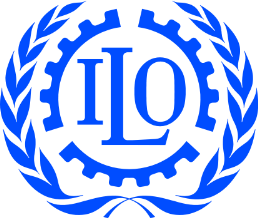 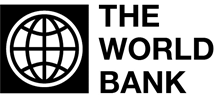 International Labour Organization
Reducing Labour Migration Costs  
and Development
GFMD Platform for Partnerships
Michelle Leighton, ILO
Istanbul, Turkey, 16 October 2015
Why do migration costs matter?
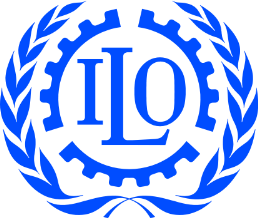 High costs, such as recruitment fees, that migrants pay for their jobs can result in large debt burdens, poor wages and working conditions, skills mismatch, unfair competition among business, and low development potential.
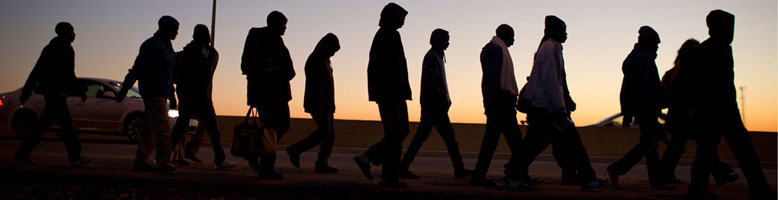 Lack of access to equal and fair wages, decent working conditions, freedom of association and adequate social protection detracts from migrants’ ability to contribute to development.
Migration costs include lost wages
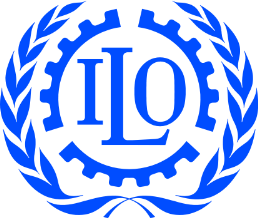 ILO research on wage gaps and non-payment
shows discrimination affects both high/low-wage earners
	
       Europe
	18% to 35% of wage gap between migrants and nationals 
	not explained by education or skills.  ILO 2014 Global Wage Report
Republic of Moldova  
	46% of returned migrants working for little or no pay
	25% receive late payments
      Armenia and Georgia  
	20% migrants working for no little or no pay
Recruitment fees are up to one-third or a year’s salary.
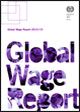 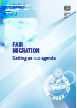 KNOMAD & ILO collaboration 
To better understand the structure of labour migration costs, 
fees paid to recruitment agencies, and bilateral agreements
Reducing recruitment fees: the added X factor to development
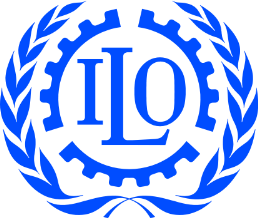 Low
 
Lowering migration costs increase migrants’ disposable income and maximize the development benefits of labour mobility
Reducing remittance costs
Reducing recruitment costs
Halving remittance transaction costs from 10% - 5% (as per G20): 
Saves USD 250 for a low-skilled worker assuming that s/he remits USD 5,000 of his/her USD 7,200 in earnings (under a three-year $200-a-month-contract ). 
e.g., transaction costs reduced from USD 500 to USD 250.
Halving recruitment costs from USD 1000-2000 for low-skilled migrant workers, saves the migrant USD 500-1000.
Eliminating recruitment fees per ILO standards could save USD 10 billion a year.
For migrants moving from Asia to the Middle East paying USD 5000, savings could be USD billions more per year in that corridor alone.
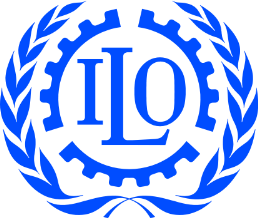 Examining 
the use of 
BLAs
‘Ethical recruitment’ or ‘ethical practice’ was mentioned in only 8 agreements – all of them in Asia – and  ‘fair and transparent’ was mentioned only in the India-UAE 2011 MOU.  BLAs in Europe, the Americas also score low in identifying and/or regulating recruitment.
5
[Speaker Notes: Objective: to examine how BLAs are implemented, their political economy, and what factors play a role in successful implementation as relates to the protection of migrant workers

In-depth assessment of implementation of selected BLAs in at least 3 migration corridors 
Qualitative and policy analysis involving in-depth interviews with experts and negotiators, focus groups with migrants, workers’ and employers’ groups
Experts workshop to discuss research design 
Policy briefs on how to engender BLAs and how to improve access to health care and social security benefits  
Policy workshop to validate revised good practice indicators for BLAs/MOUs, based on findings of country studies

Findings:
Limited access to full texts of agreements
Lack of information on implementation of BLAs
Only a few BLAs explicitly  protect migrant workers
Some progress in addressing the full migration cycle
Revival of Government to Government Agreements
Gender concerns; social dialogue; and prohibition of confiscation of travel and identity documents are absent
Recent migration laws and policies include provisions on the role of bilateral agreements – Bangladesh, Nepal, Sri Lanka
Dedicated domestic worker agreements (KSA, Jordan, Malaysia, Saudi Arabia)
BLAs and MOUs of higher quality seem to be associated  with lower migration costs for migrant workers]
Agreements 
            Oversight and monitoring mechanisms
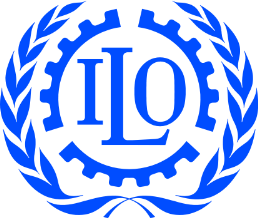 6
Mapping BLAs (Phase 2 Knomad/ILO)
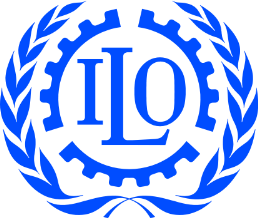 Objective 
Examine how BLAs are implemented, their political economy, what factors play a role in successful implementation protecting migrants

	Methodology
In-depth assessment of selected BLAs in 3+ migration corridors 
Qualitative and policy analysis involving in-depth interviews with experts and negotiators, focus groups with migrants, workers’ and employers’ groups
Experts workshop to discuss research design 
Policy briefs on how BLAs can adopt good practice, improve 
    access to health care and social security benefits  
Policy workshop to validate revised good practice indicators for BLAs/MOUs, based on findings of country studies
	

	Work to date
	Advanced draft policy briefs
 	Concept note for experts workshop
7
Developing the evidence base forFair Migration Frameworks
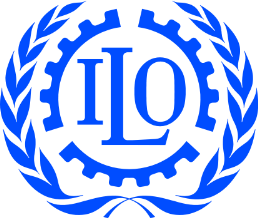 What is needed is a comprehensive strategy considering short and long-term labour market needs, including to reduce labour migration costs and eliminate migrant recruitment fees.
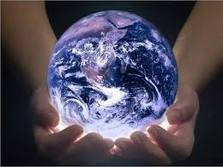 Maximizing the benefits of migration
Coherence between national employment and migration policies.
Dialogue/international cooperation on fair migration frameworks to meet labour market needs and equitable treatment of migrants.
Bilateral & multilateral agreements aligned with international standards and good practices, and eliminating migration and recruitment costs.

GFMD may wish to share good practice for BLAs and 
regional agreements that protect migrants and advance development.